Szállítás és anyagmozgatás gépei
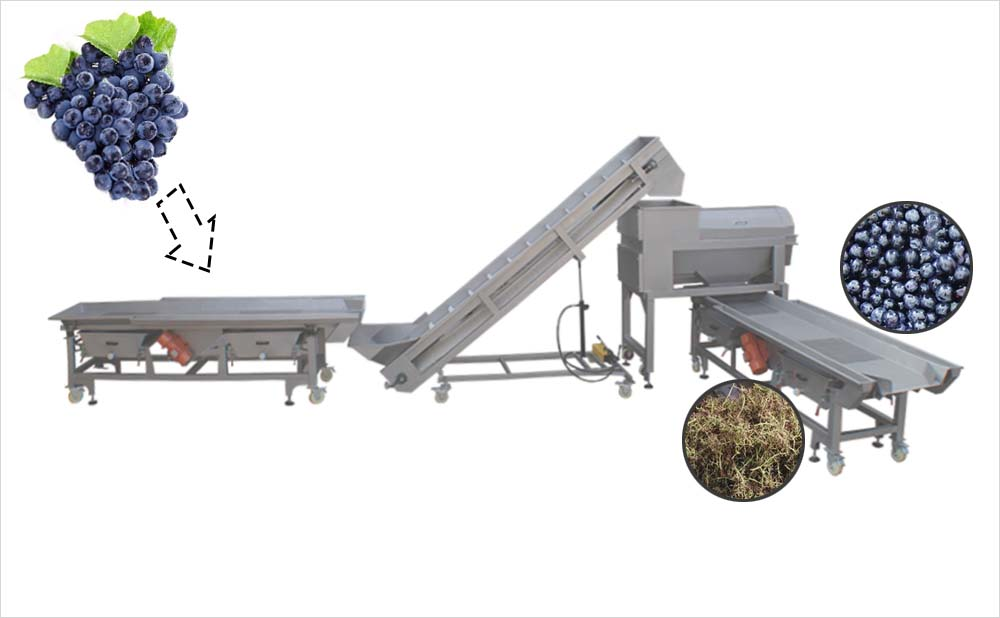 1
Szállítás és anyagmozgatás gépei
Folyamatos szállító gépek
Hevederes szállítószalag
Serleges elevátor
Láncvonóelemes szállítógép
Gravítációs szállítók
Vibrációs szállítók
Áramló közegben szállító berendezések
Szakaszos szállító gépek
2
Hevederes szállítószalag
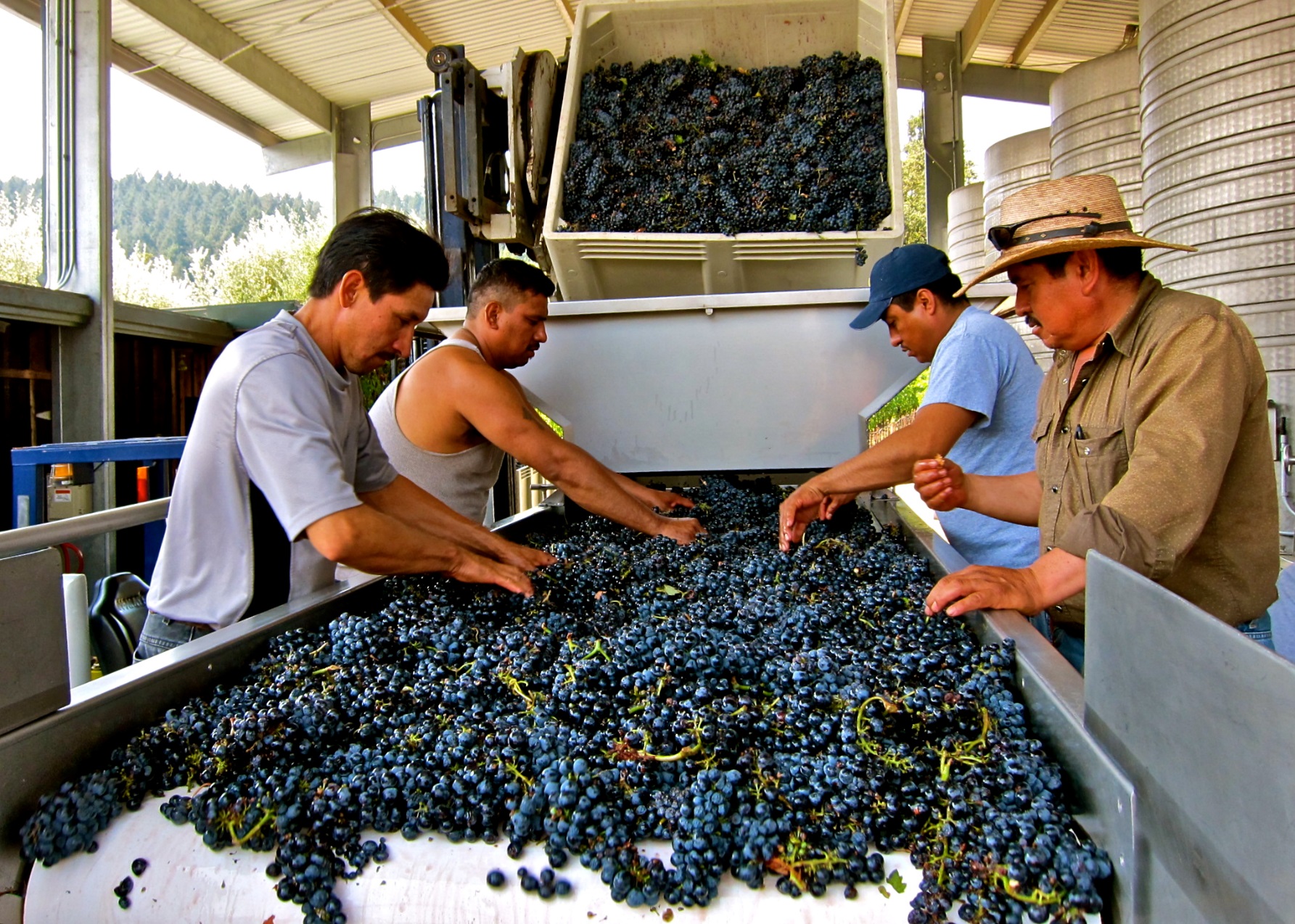 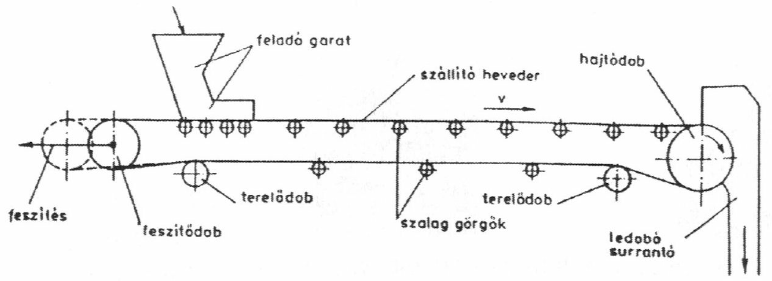 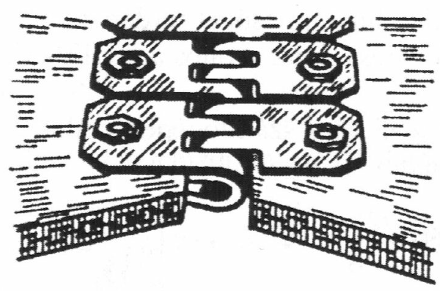 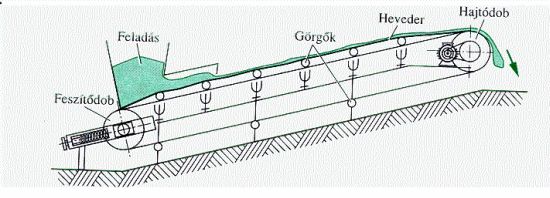 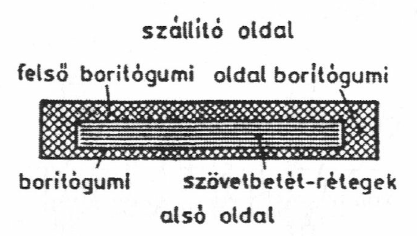 3
Szállított árú jellege
Ömlesztett árú




Darabárú szállítás
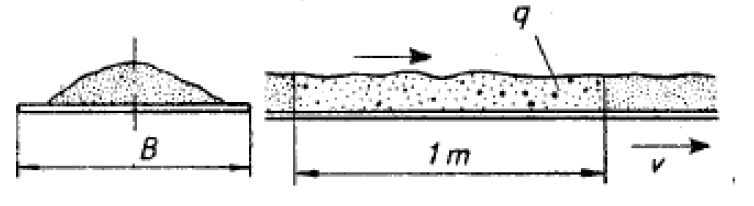 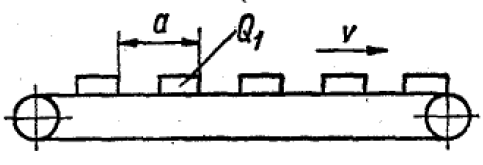 4
Szállított anyaghalmaz keresztmetszete
Ömlesztett árú
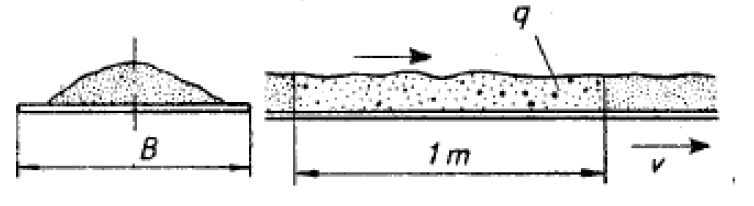 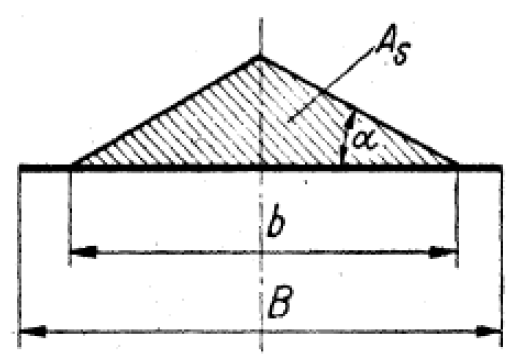 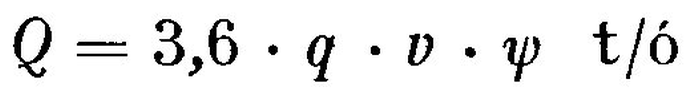 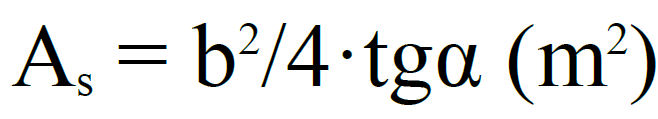 5
Szállított árú jellege
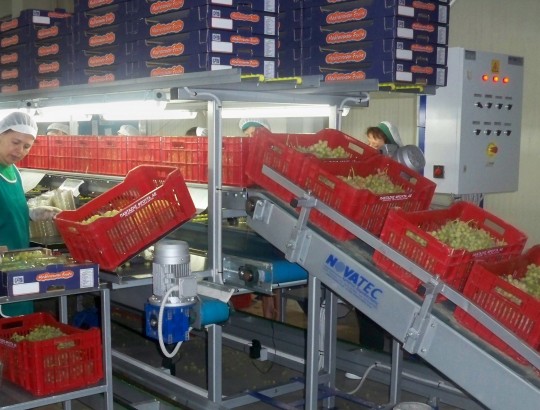 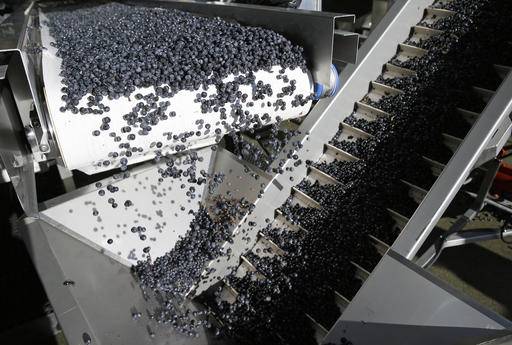 6
Hevederes szállítószalag
Előnyei
Egyszerű szerkezet
Nagy szállítóképesség
Kis energiaszükséglet
Zajtalan üzem
Szalagtávolság (egytől- több száz méterig)
Hátrányai
Lejtős szállítás szöge korlátozott
Magasság eléréshez nagy hossz
Hőm. Érzékeny <60°  hőálló heveder
Poralakú árú esetén erősen porzik
7
Hevederes szállítószalag
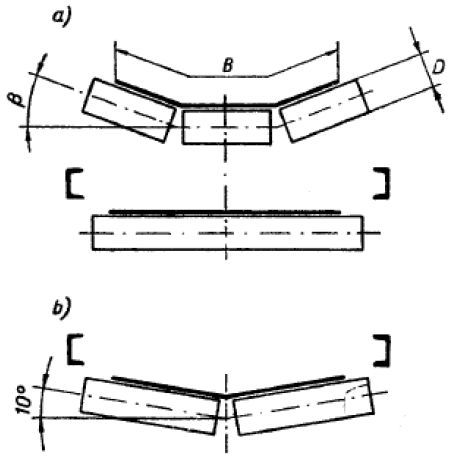 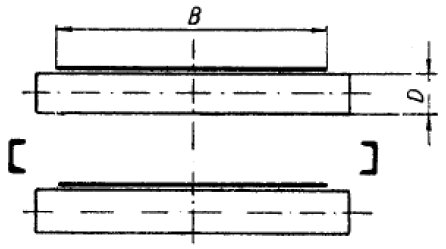 8
Hevederes szállítószalag
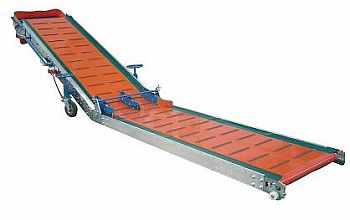 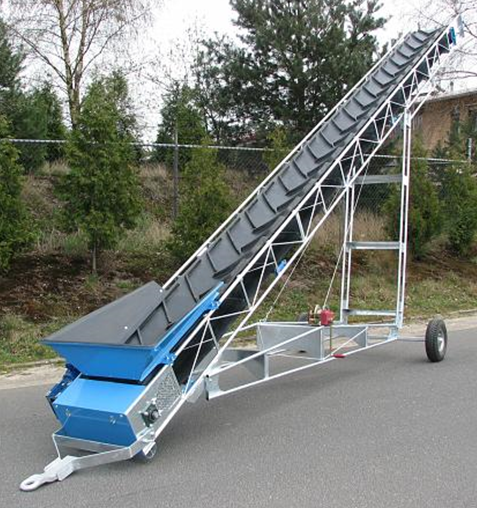 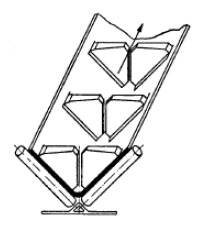 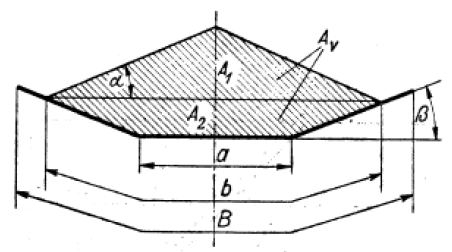 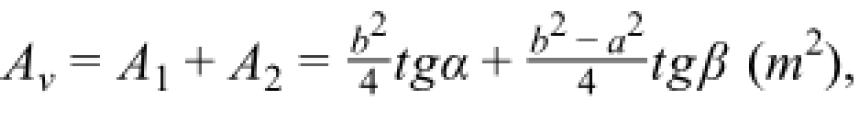 9
Kaparóláncos szállító
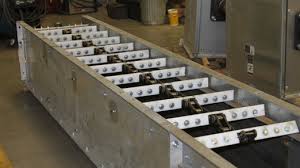 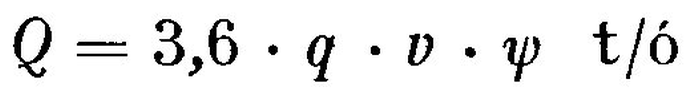 10
Serleges elevátor
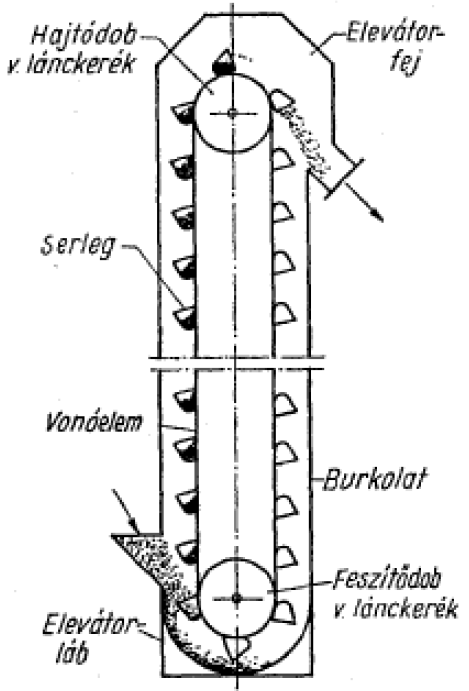 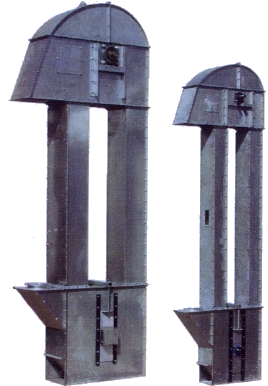 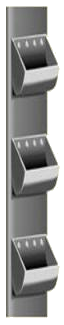 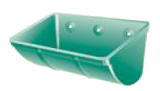 11
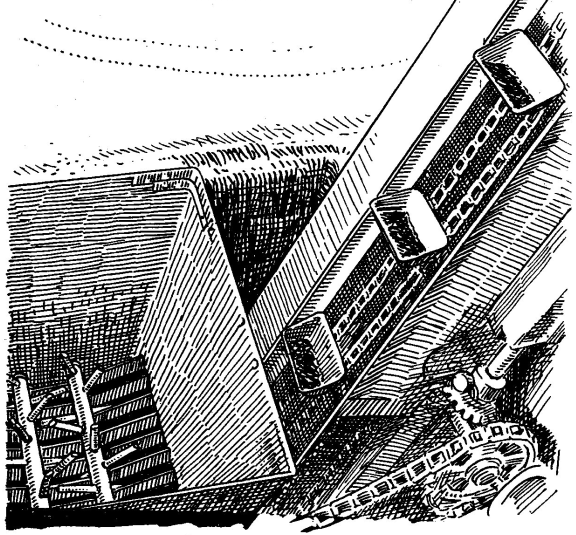 Serleges elevátor vonóelemei
Heveder
Végtelenített lánc
Egyláncos
Kétláncos
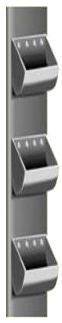 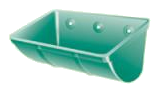 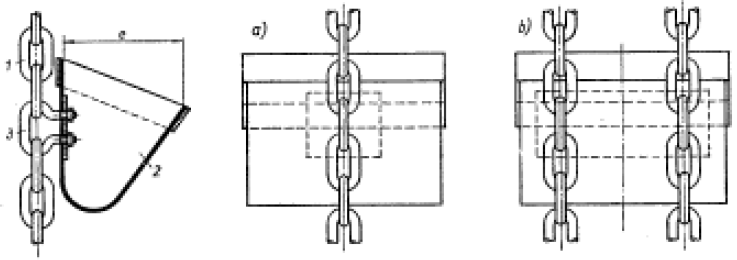 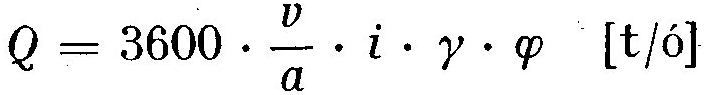 12
Serleges elevátor
Előnyei
Nagy szállítóképesség (5-200m3/h)
Nagy szállítómagasság 25-30m, (40-50m)
Pormentes üzem
Zajmentes járás(gumiheveder elevátor)
Viszonyleg kis helyszükséglet
Hátrányai
Darabos törékeny anyagot erősen töri
Zárt ház miatt vonóelem és serlegek sérülésének veszélye nagyobb
Kopás és elhasználódás igen nagy, ha koptató hatású anyagot szállít
13
Láncvonóelemes szállítógépek
Függőkonvejor
(Mozgóasztal)
(Csuklótagos szalag)
(Mozgólépcső)
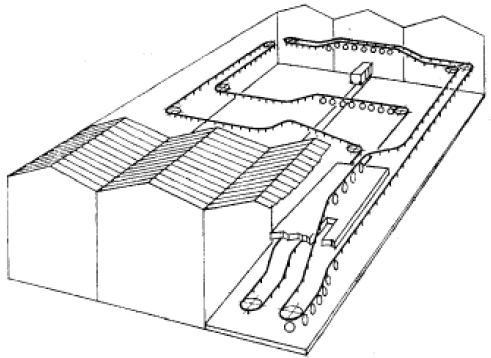 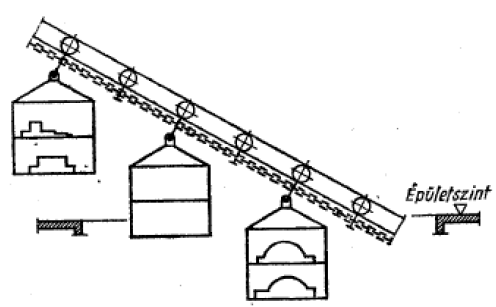 14
Függőkonvejor
Előnyei
Térben jól vezethető, (pl.: épületszintek között)
Tetszőleges hossz
Falra, oszlopra, mennyezetre szerelhető
nem képez akadályt
padlófelüóletet nem foglal
Kis tömegű szerkezet
Egyszerű szerkezeti kialakítás
Üzembiztos
Könnyen, gyorsan javítható
Hátrányai
Gyártása nagy sorozatban kifizetődő
15
Függőkonvejor kialakítása
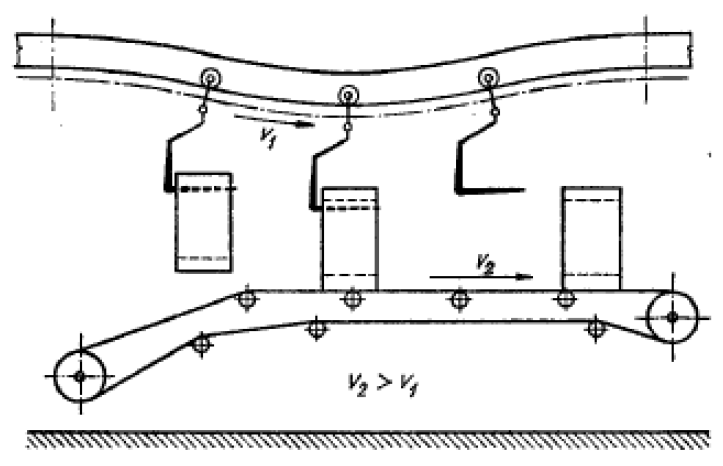 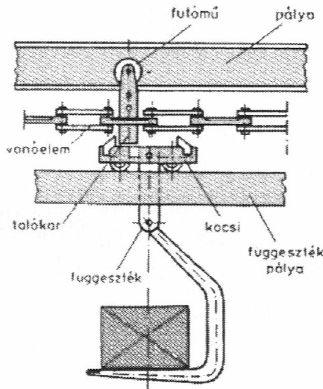 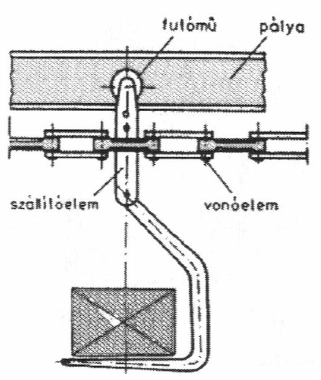 16
Függőkonvejor szállítási kapacitása
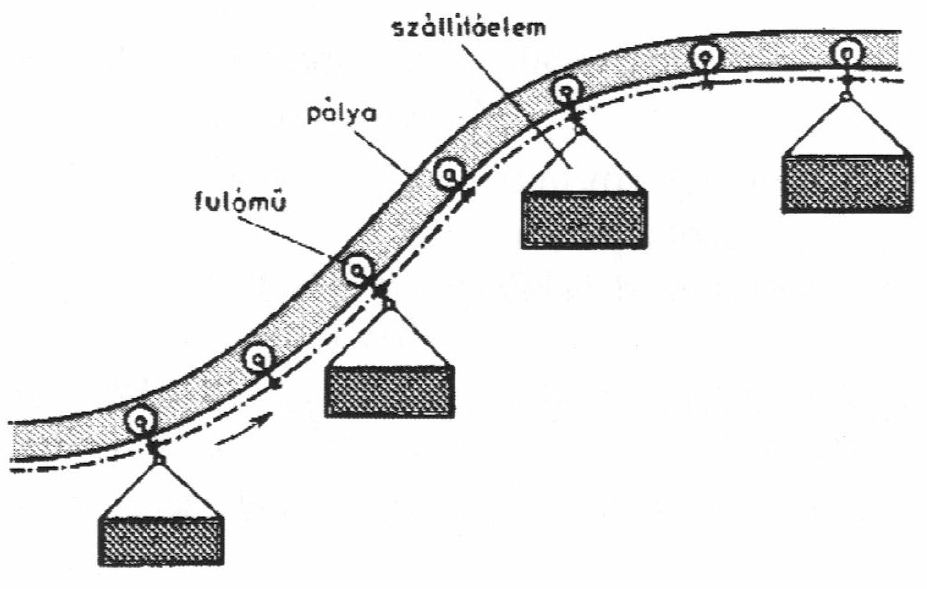 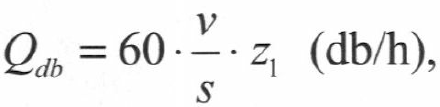 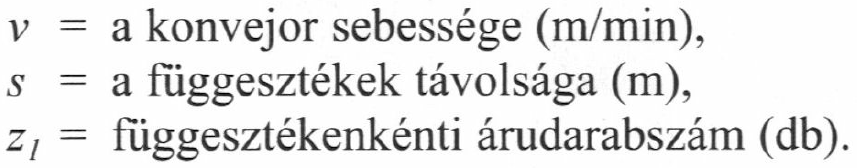 17
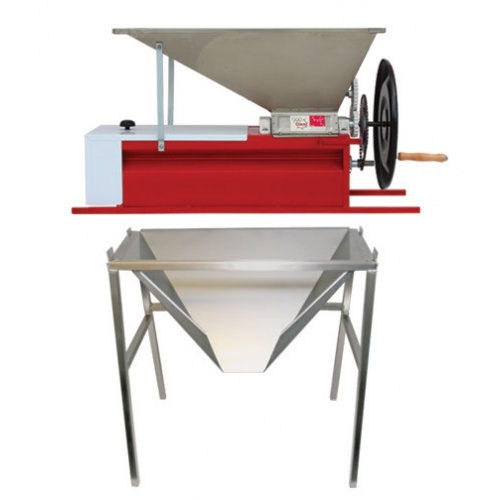 Gravitációs szállítók
Csúszdák
Futócsövek, szállítócsövek
Surrantók
Görgősorok
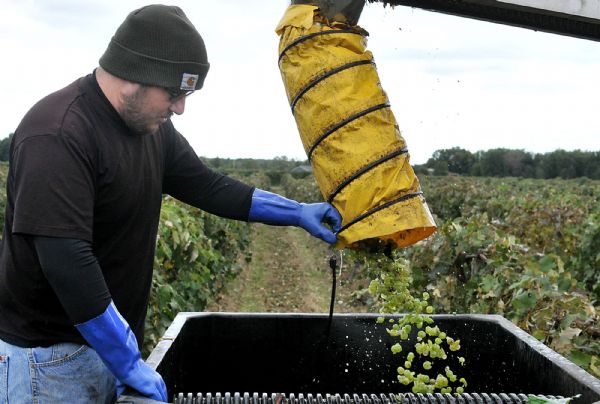 18
Gravitációs szállítók
Előnyei
Nincsenek mozgó elemek
Egyszerű kialakítás
Olcsó beszerzési költség
Üzemi költség, karbantartási költség minimális
Hátrányai
Max.sebesség szőlőnél 0,5-1m/s-ot ne haladja meg
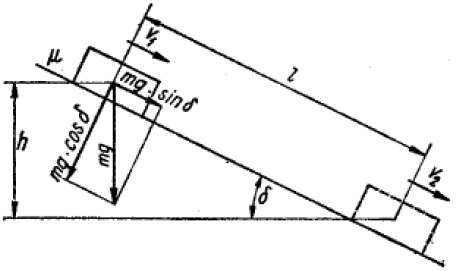 19
Csúszdák
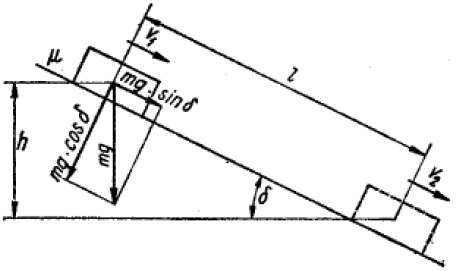 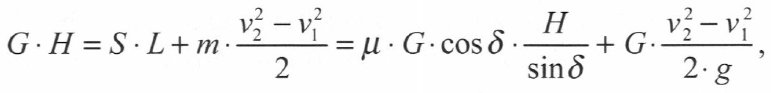 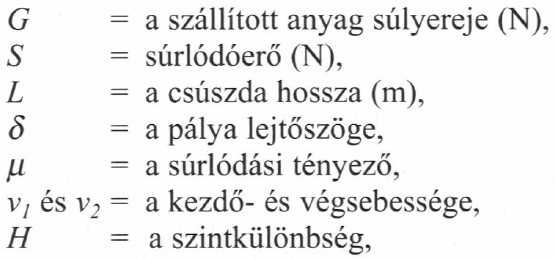 20
Csigacsúszda
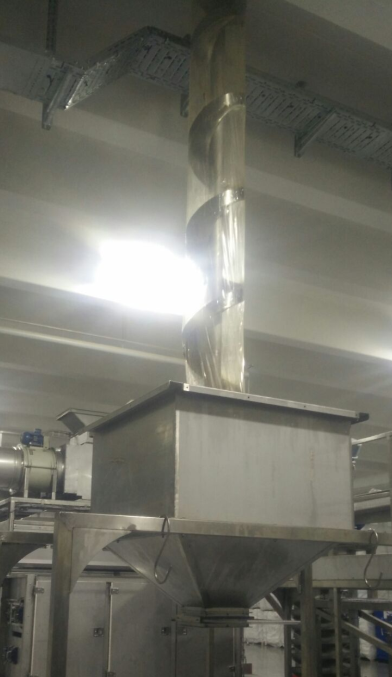 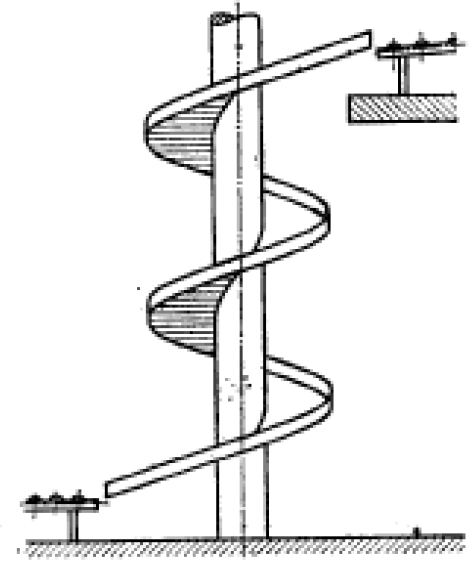 21
Gravitációs szállítócsövek
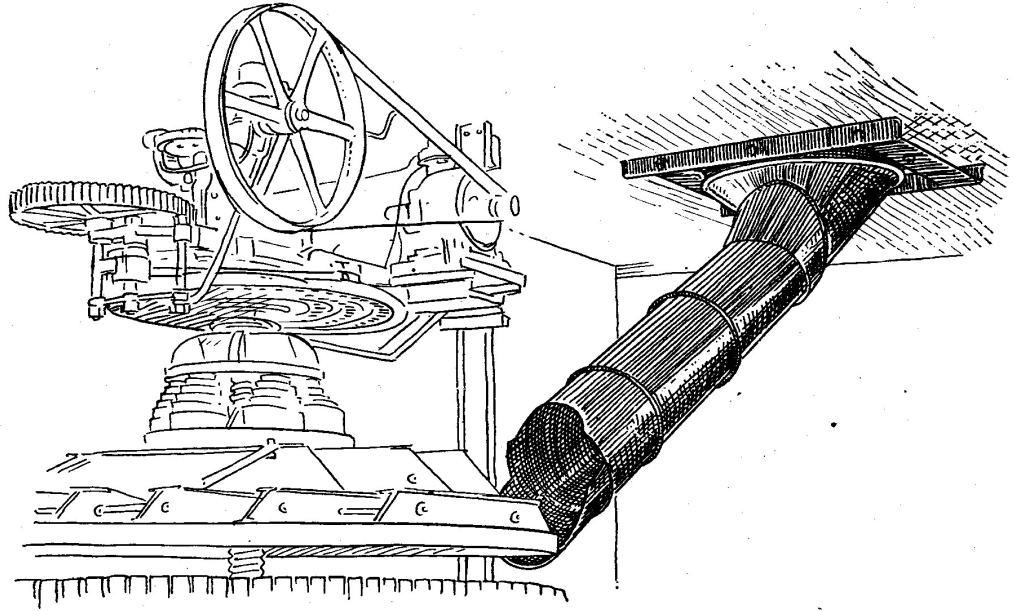 22
Görgősorok
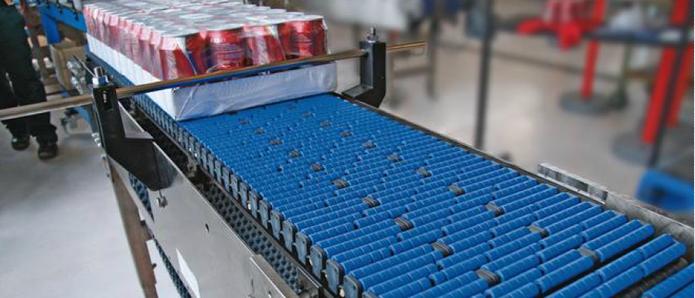 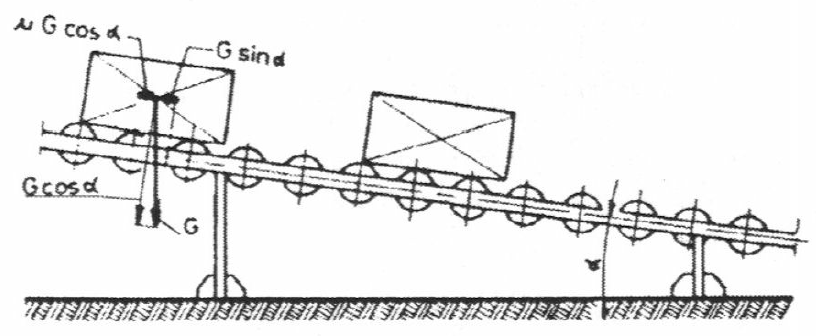 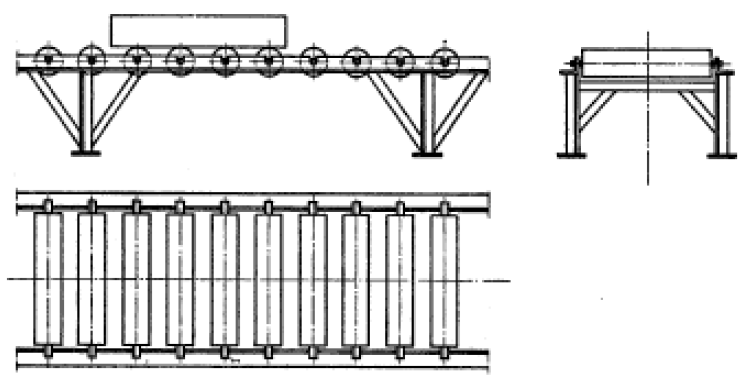 23
Szállítócsigák
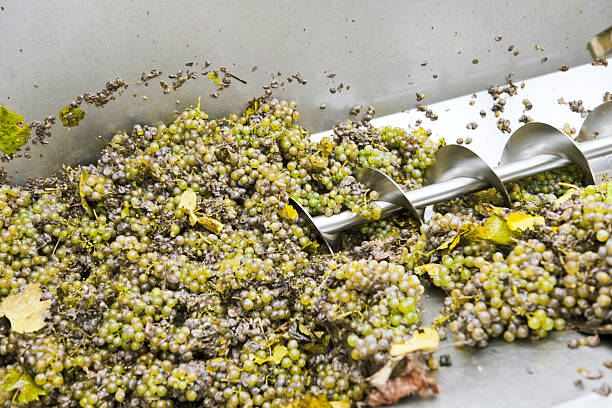 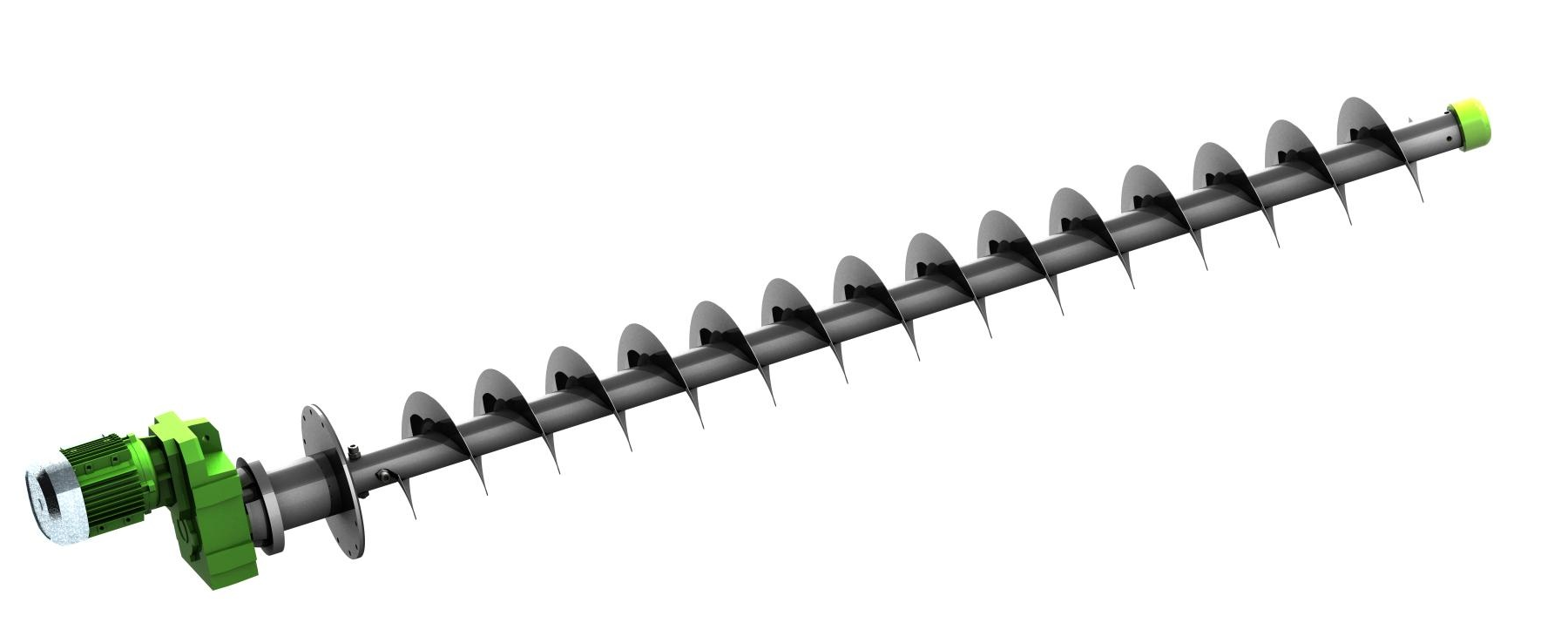 24
Szállítócsigák
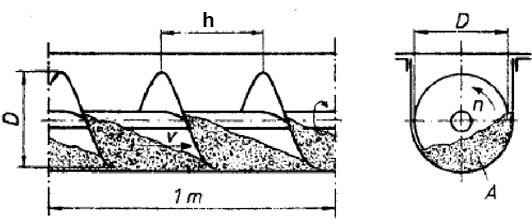 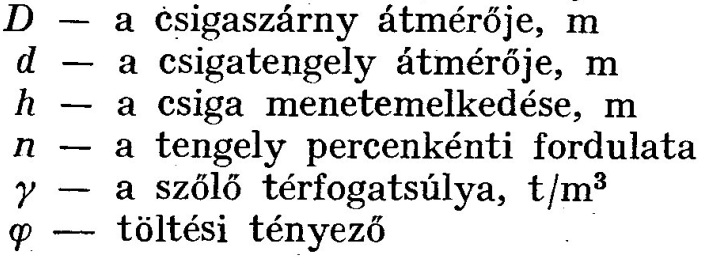 25
Csigaszárnyfajták
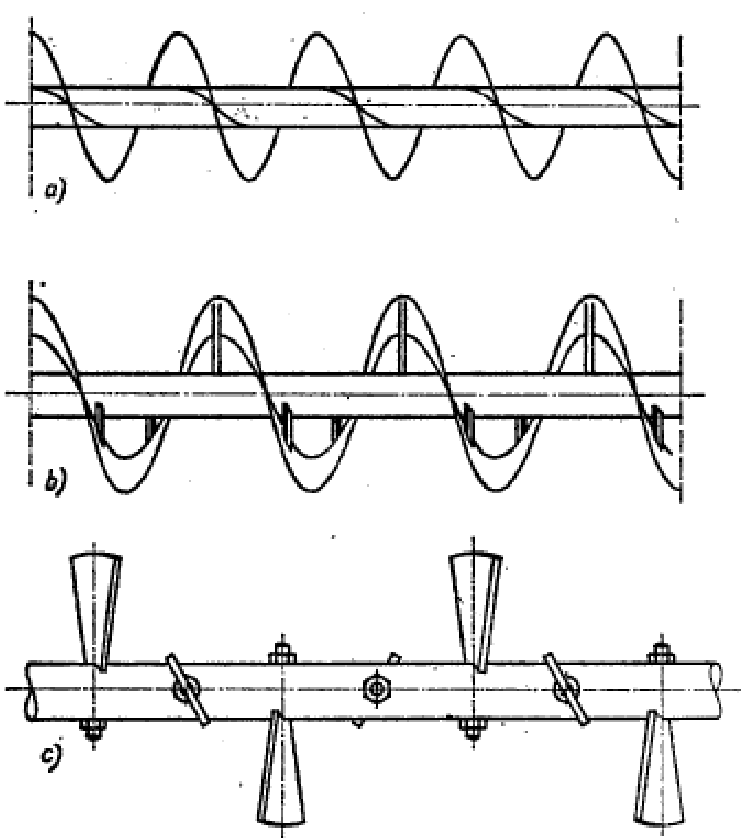 Csigalemez
Csigaszalag
Csigalapát
26
Szállítócsigák
Előnyei
Rövid szállítási távolság és kis szállítóteljesítmény mellett is gazdaságos
Más technológiai folyamatokkal együtt
Hűtés
Keverés
Nedvesítés
Adagolás
Hátrányai
Beszoruló szemcséket szétroppantja
Az anyagot töri, aprítja
Nő a must szilárd részecske tartalma
A szemcsék közötti átrendeződés, kavarás növeli az energiafogyasztást
Koptató anyagok esetén jelentős kopás
Nagy távolságú és nagy teljesítményű szállításra nem gazdaságos
27
Vibrációs szállítók
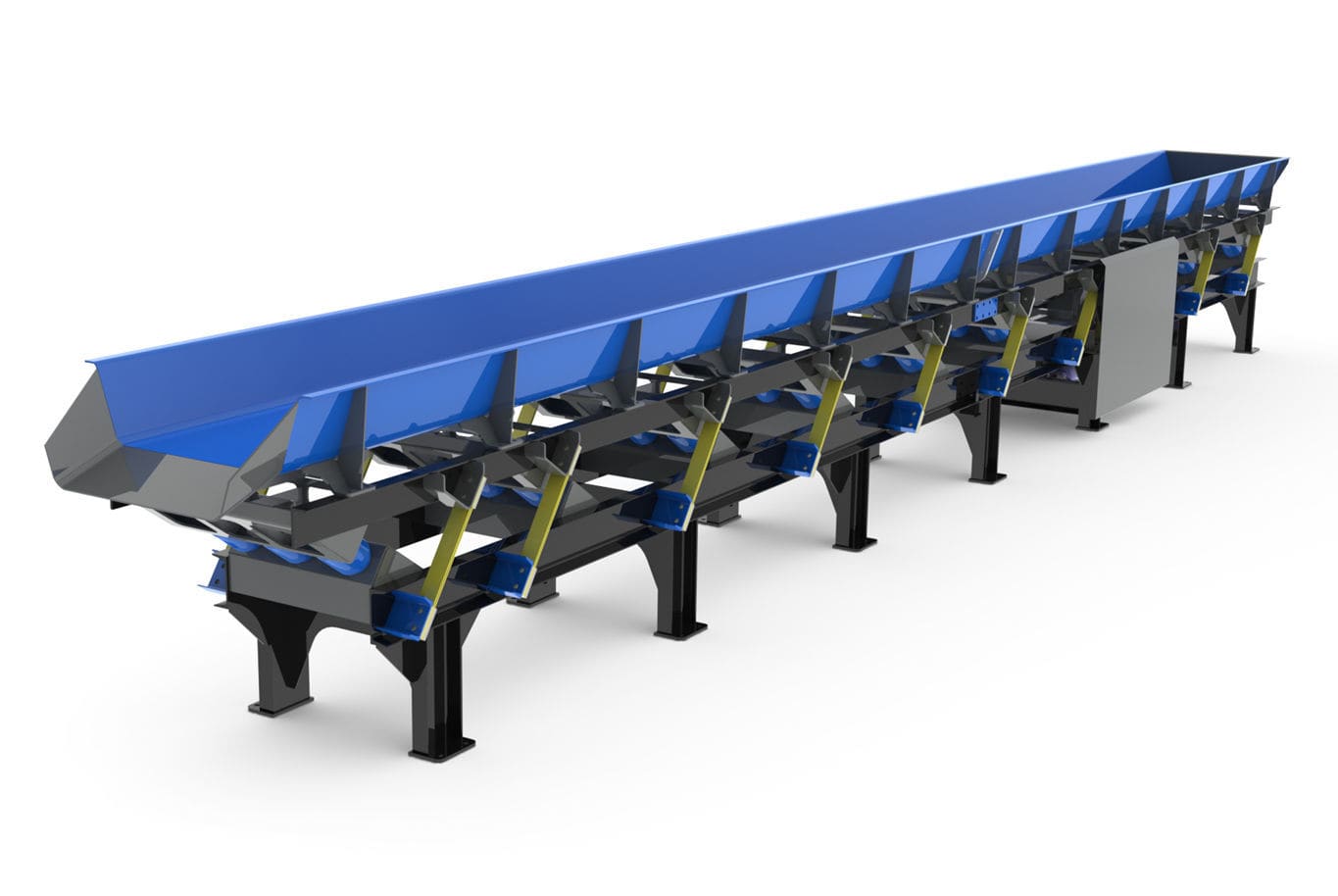 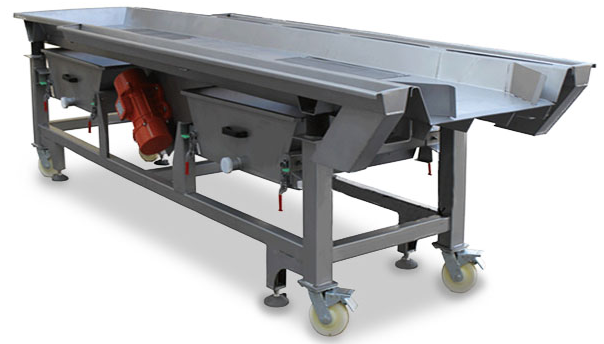 28
Vibrációs szállítók
A szállítást a súrlódás idézi elő
Aszimmetria
Súrlódási erő
Lengő mozgás
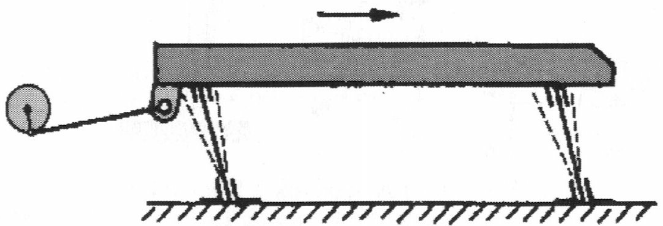 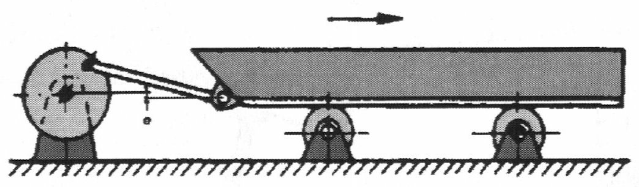 Rázóvályú
Lengővályú
29
Vibrációs szállítók
Előnyei
Egyszerű szerkezet
Kis helyigény
Alacsony szerkezeti magasság
Alacsony üzemeltetési és karbantartási költség
Hátrányai
Zajos üzem
Rezgések átadódása más gépegységeknek
Szállítóképesség nagyban függ a szállítandó anyag súrlódási tényezőjétől
30
Lengő vályú
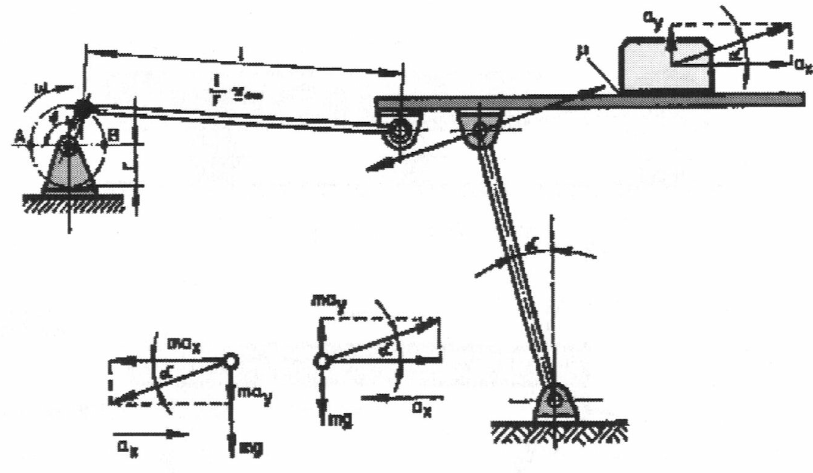 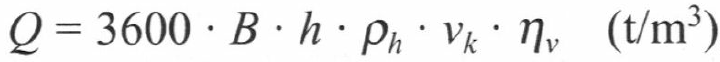 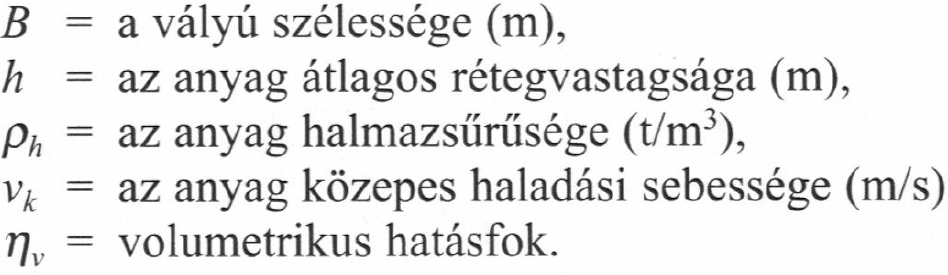 31
Szakaszos szállítógépek
Szállítótartályos szállítás
Konténer
Big-Bag

Rakodólapos szállítás
Kézi emelővillás targonca(béka)
Gépi targonca
Nagy emelésű targonca
32
Szőlő szállítótartályos szállítása
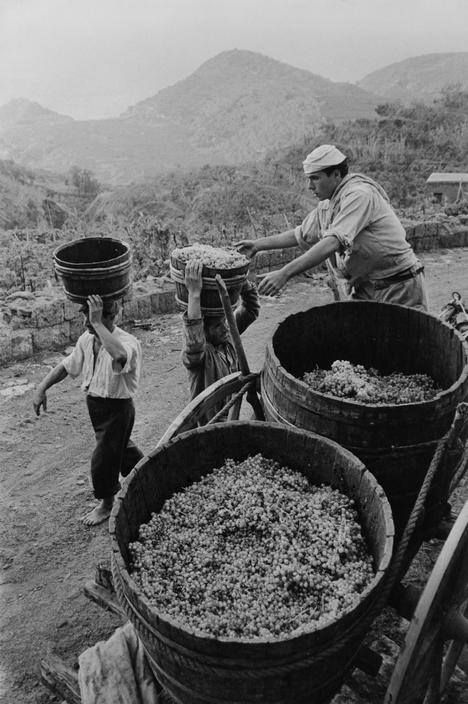 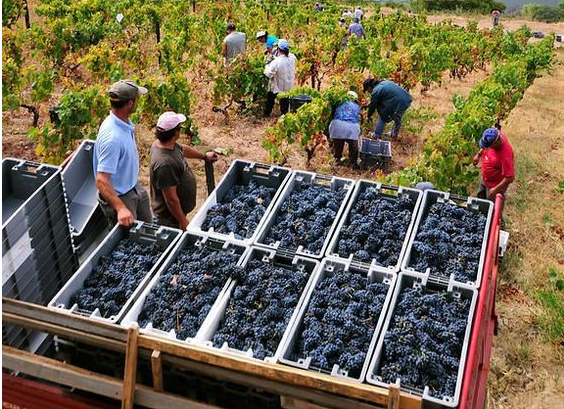 33
Rakodólapos szállítás
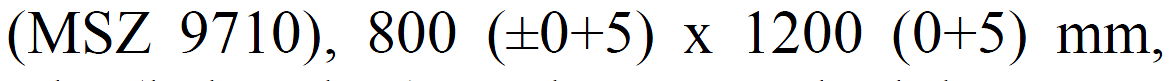 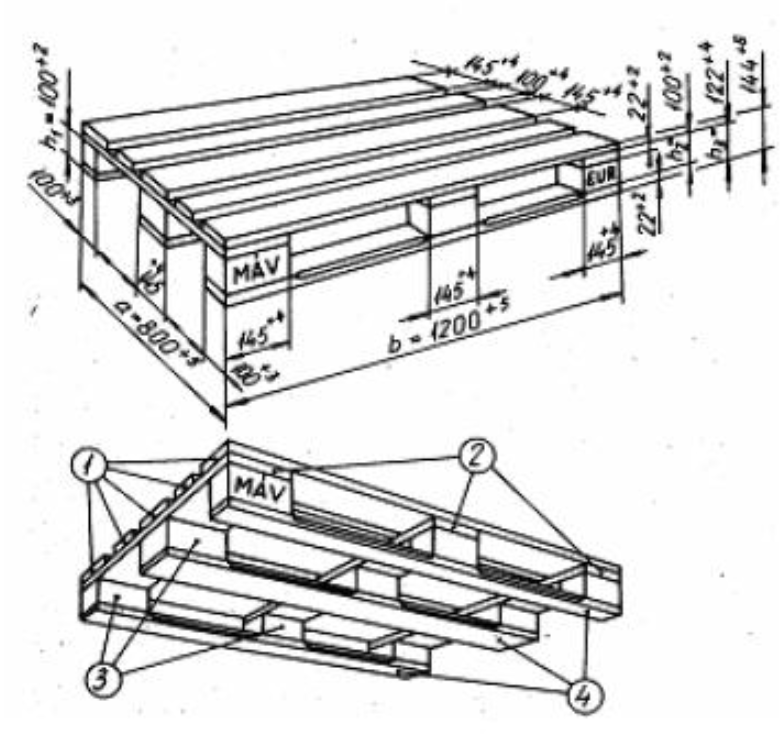 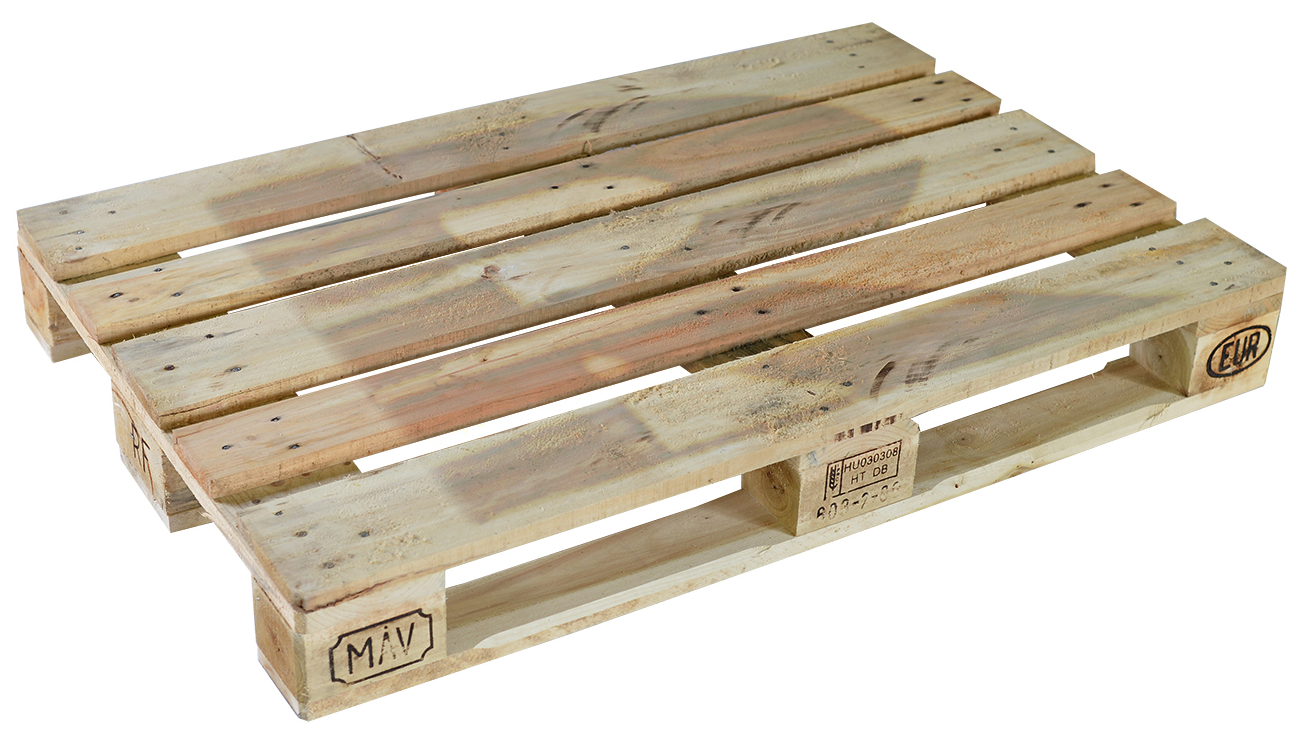 34
Rakodólapos szállítás
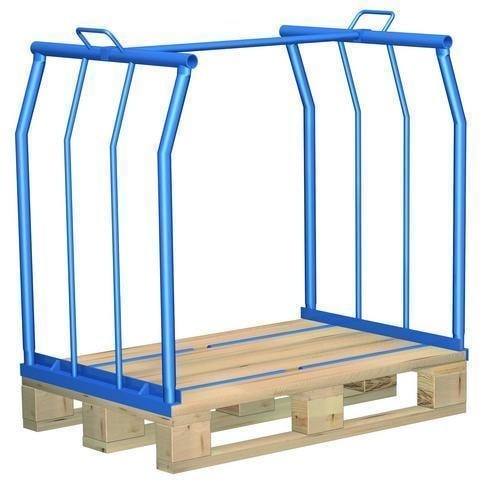 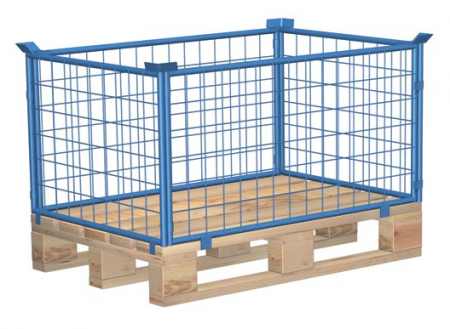 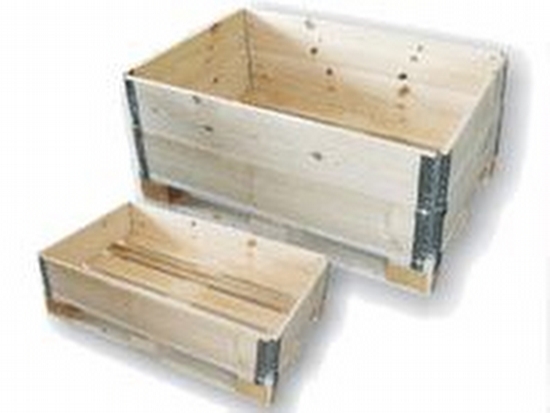 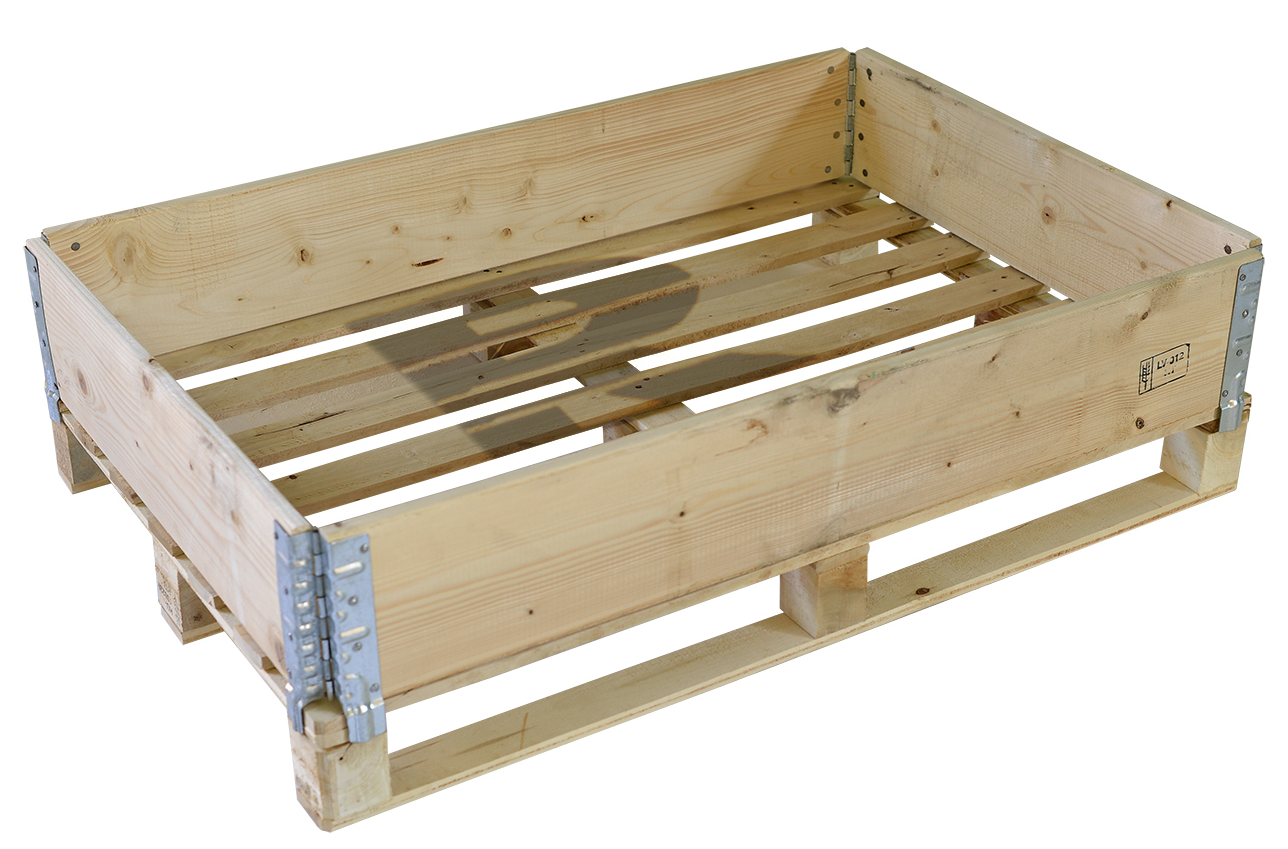 35
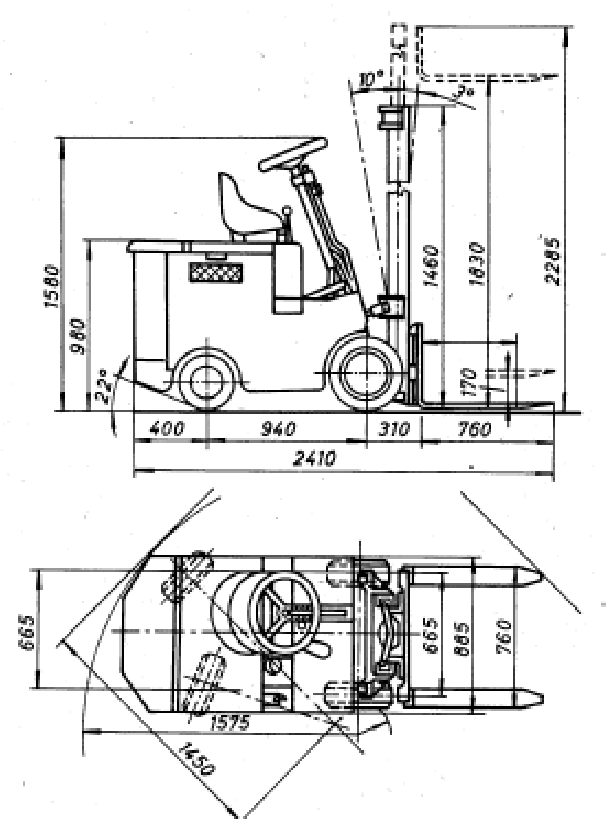 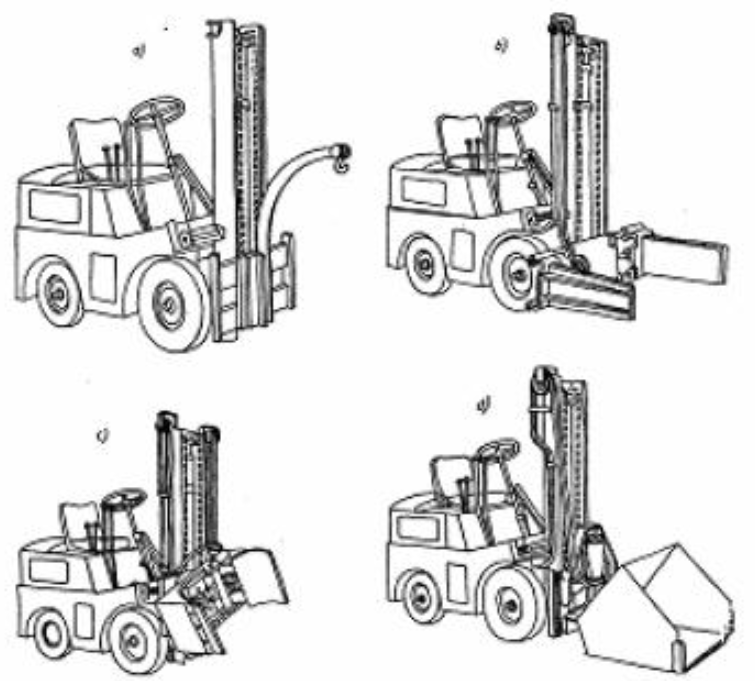 Targoncák
36
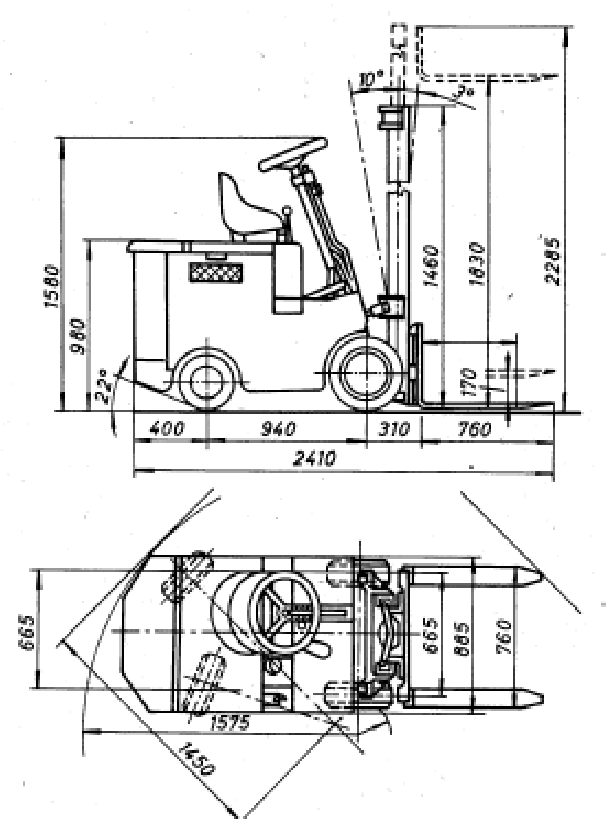 Targoncák
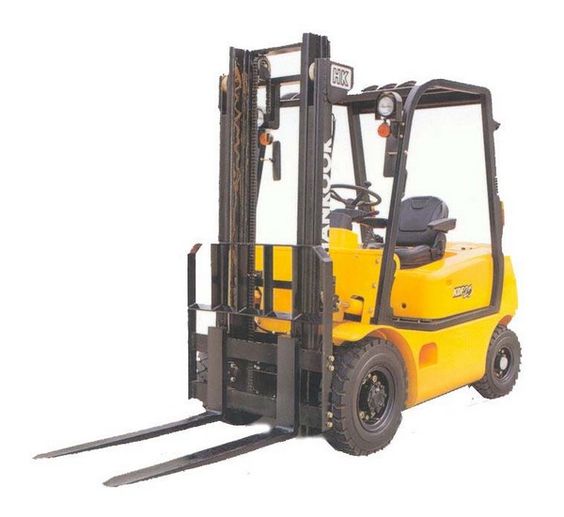 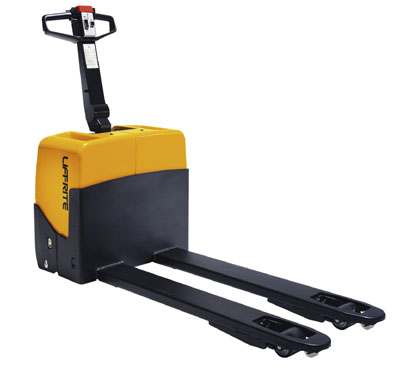 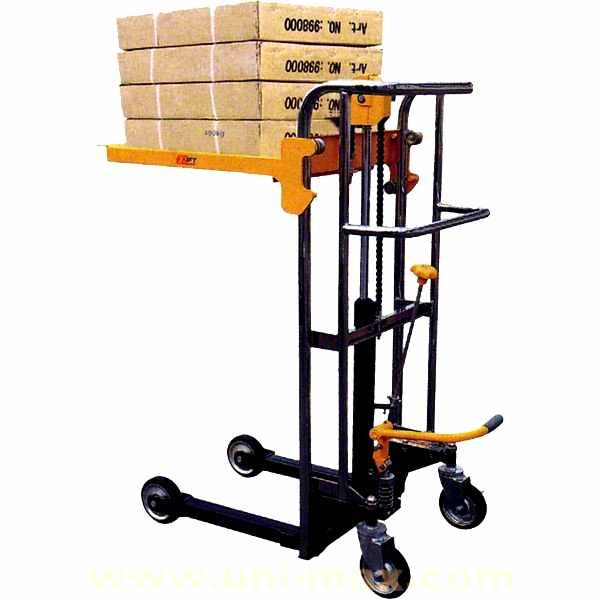 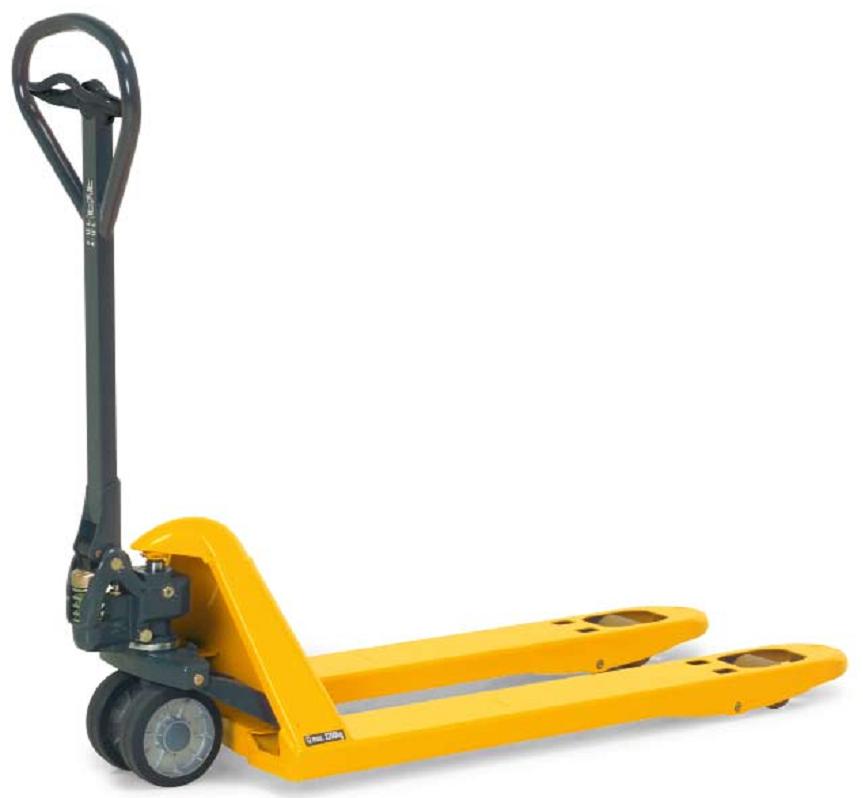 37